OpenFlow MPLS and the Open Source Label Switched Router
ITC’11
James kempf et al.
Google.com and Stanford.edu
Introduction
Modify the open flow packet header
MPLS Label stack
Add the actions of MPLS to openflow 
Virtual port: allow the data plane to do the actions
Allow controller to control the MPLS path
NetFPGA Implementation
Open source label switched router
Modify the packet header
Increase the size of the tuple used for flow identification to add the MPLS Label stack
Label 1 define the services (ex: VPN), Label 2 define the transport tunnel.
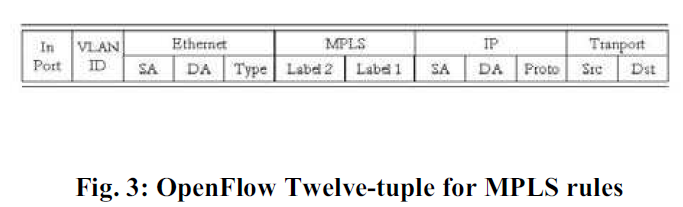 Add the actions of MPLS
Virtual port: an isolated abstraction. Rather than inserting the MPLS protocol actions into the basic OpenFlow packet.
Actions:
Push
Pop
Swap
The OpenFlow protocol was extended with the following messages to allow the controller to program label switched paths (LSPs) into the switches
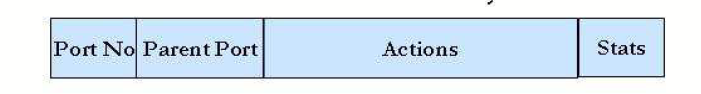 NetFPGA Implementation
2000$ US dollars
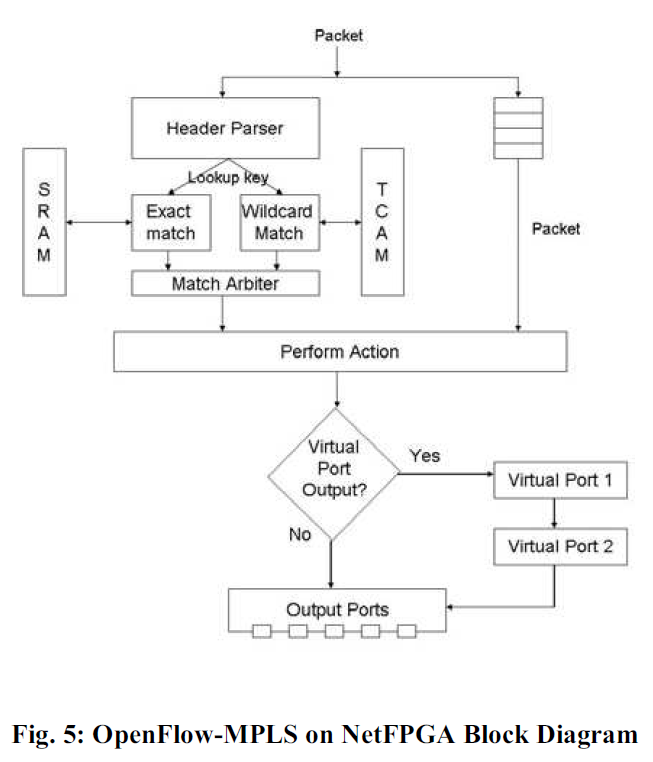 Open source label switched router
NetFPGA: receive the pakcet
LDP daemon: allows two devices to form an adjacency and establish label bindings for label switched paths
LSP Synchronizer: polls the MPLS LFIB in the kernel periodically for changes
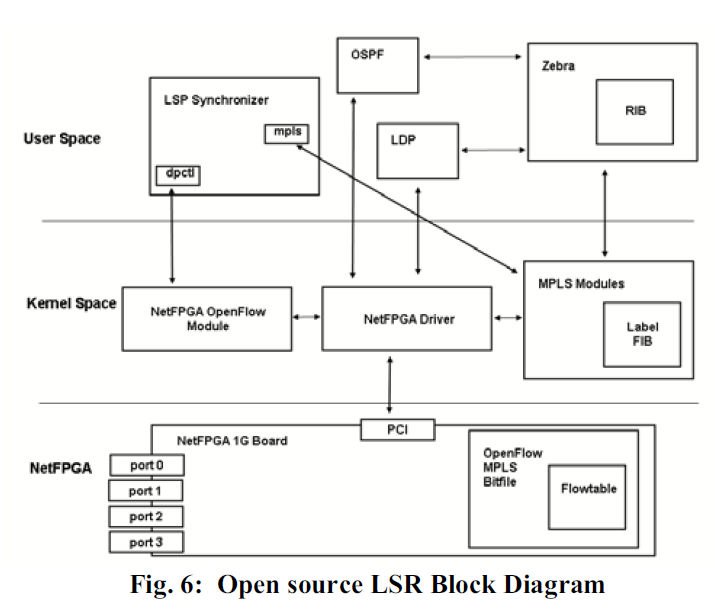